a
b
DAPI
TNF-α
Merged
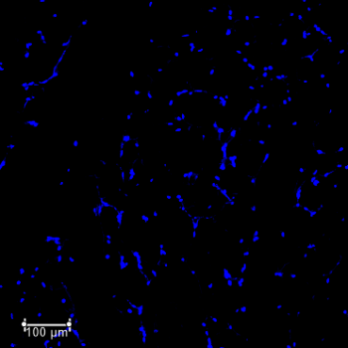 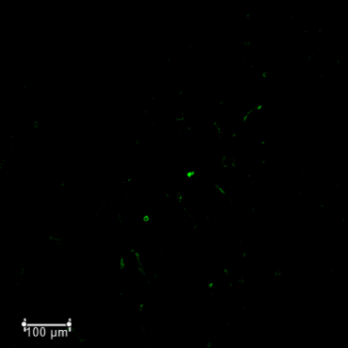 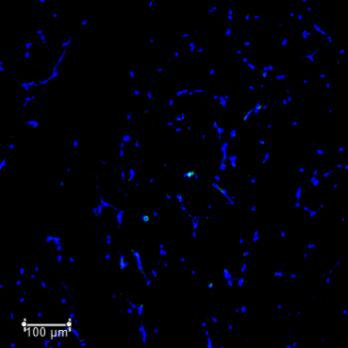 Old-WT
c
d
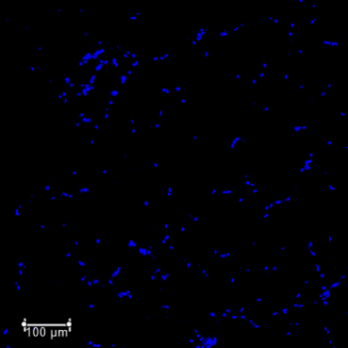 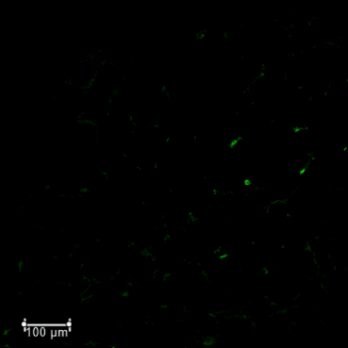 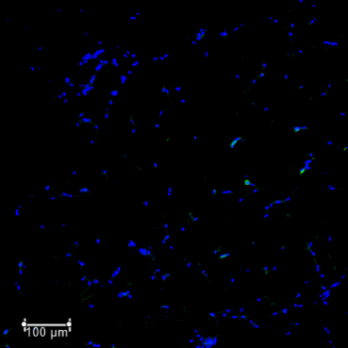 Old-Arg-II-/-
IL-1β
MCP-1
2.0
1.5
P = 0.0718
TNF-α
1.5
f
e
1.0
1.0
MCP-1 mRNA (fold change)
IL-1β mRNA (fold change)
0.5
0.5
0
0
1.5
Old-WT
Old-Arg-II-/-
Old-WT
Old-Arg-II-/-
1.0
iNOS
mKC
TNF-α   (fold change)
2.0
1.5
P = 0.0890
0.5
1.5
1.0
0
Old-WT
Old-Arg-II-/-
1.0
mKC mRNA (fold change)
iNOS  mRNA (fold change)
Suppl Fig. 1. Arg-II deficiency does not significantly affect other inflammatory cytokines in aging. qRT-PCR analysis of (a) IL-1β, (b) mKC, (c) MCP-1, (d) iNOS and (e) TNF-α mRNA levels in peri-uterus fat tissue. n=8 (f) Representative confocal images of TNF-α (green) in adipose tissue of old mice as assessed by immunofluorescence staining of paraffin-embedded sections from peri-uterus fat tissue. Scale bar = 100 µm, n=3.
0.5
0.5
0
0
Old-WT
Old-Arg-II-/-
Old-WT
Old-Arg-II-/-
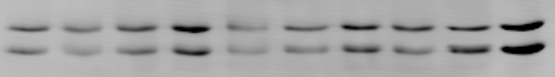 p-ERK1/2
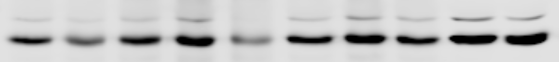 ERK1/2
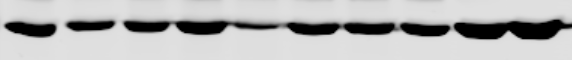 1.5
β-Actin
1.0
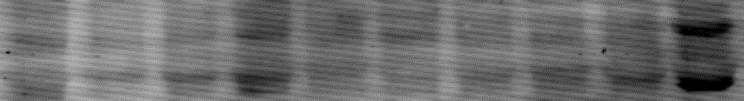 p-ERK1/2/ERK1/2
(fold change)
p-JNK46/54
0.5
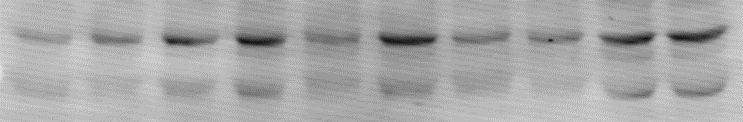 JNK46/54
0
Arg-II-/--Old
WT-Old
a
b
β-Actin
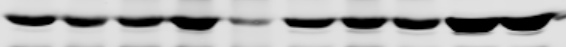 -
+
LPS 0.1ug/ml
Arg-II-/--Old
WT-Old
1.5
1.0
p-JNK/JNK
(fold change)
0.5
0
WT-Old
Arg-II-/--Old
Raw264.7 cells
Suppl Fig. 2. Arg-II deficiency does not affect activation of ERK1/2 and JNK pathway in aging. (a) Peri-uterus fat tissue protein lysates were prepared from old-WT and old-Arg-II-/- mice and subjected to immunoblotting analysis of phospho-ERK (p-ERK1/2), total ERK1/2, phosphor-JNK (p-JNK) and total JNK. β-actin was used as loading control. Raw 264.7 cells treated with or without 0.1ug/ml LPS for 15minutes were used as positive controls.  (b) Quantification of p-ERK1/2 and p-JNK was shown in bar graphs, n=4.